Problems of Knowledge
Kareem Khalifa
Philosophy Department
Middlebury College
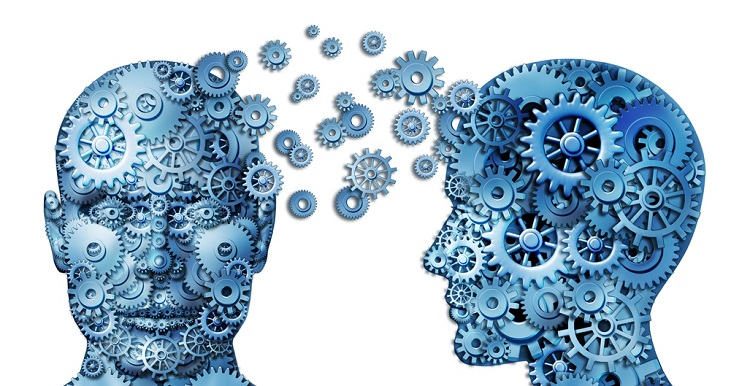 Overview
Cognition
Skeptical Problems
Justification
Areas of Knowledge
Theories of Knowledge
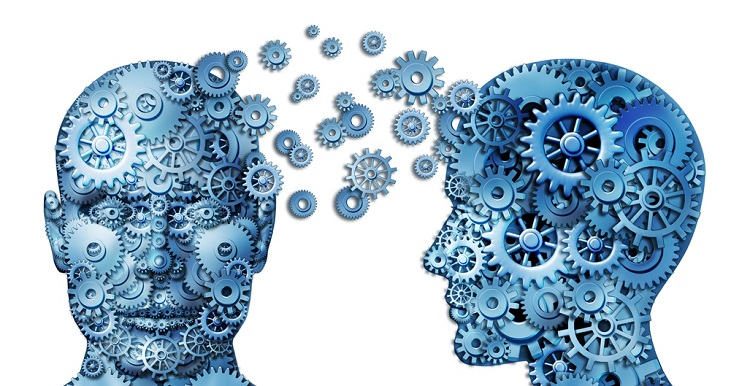 1. Cognition
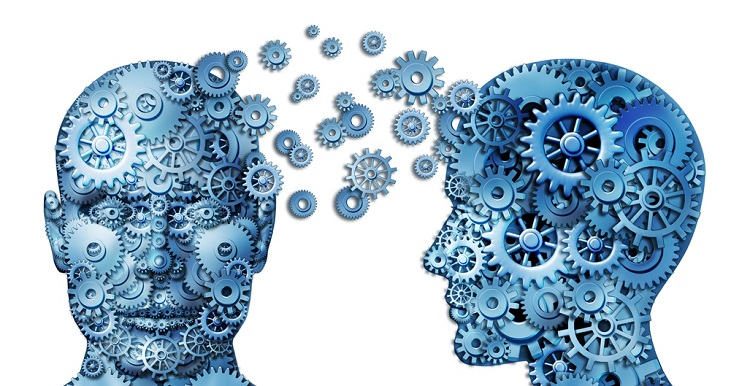 2. Skeptical Problems
2.1. Cartesian Skepticism
2.2. Humean Skepticism
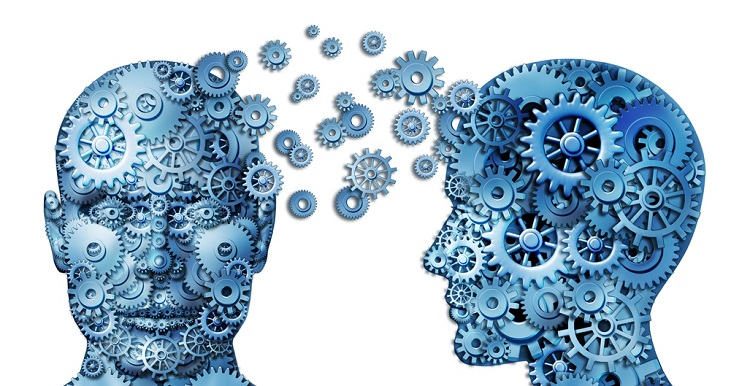 3. Knowledge & Justification
3.1. Classical analysis
2.2. Gettier problem
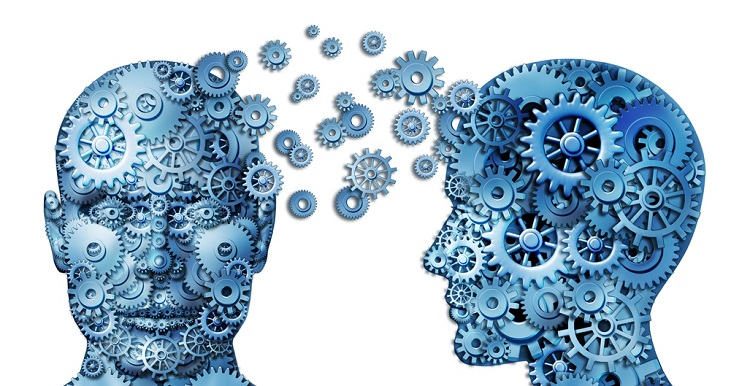 3.1. The Classical Analysis
From Plato’s Theaetetus (c. 400 BC) until 1963 AD
A person S knows that p if and only if:
S believes that p;
It is true that p; and
S is justified in believing that p
Often called the JTB (justified true belief) account of knowledge.
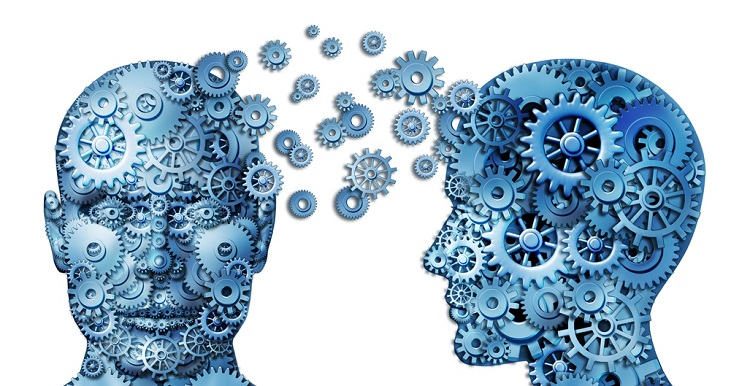 Why belief is necessary for knowledge
There is no table here.
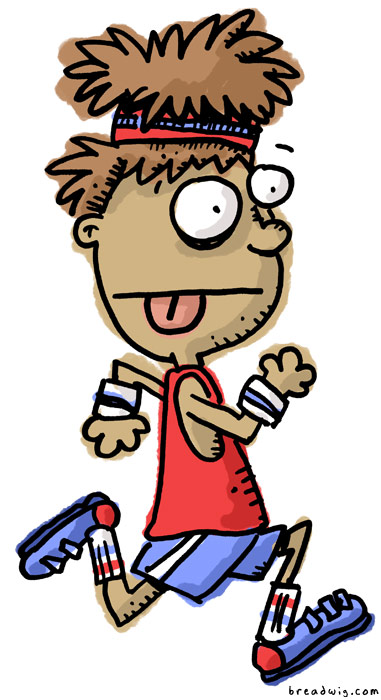 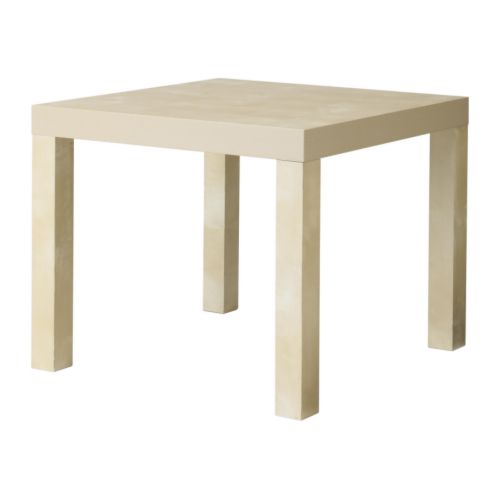 Does John know that there is a table here?
John
Why truth is necessary for knowledge
There is a table here.
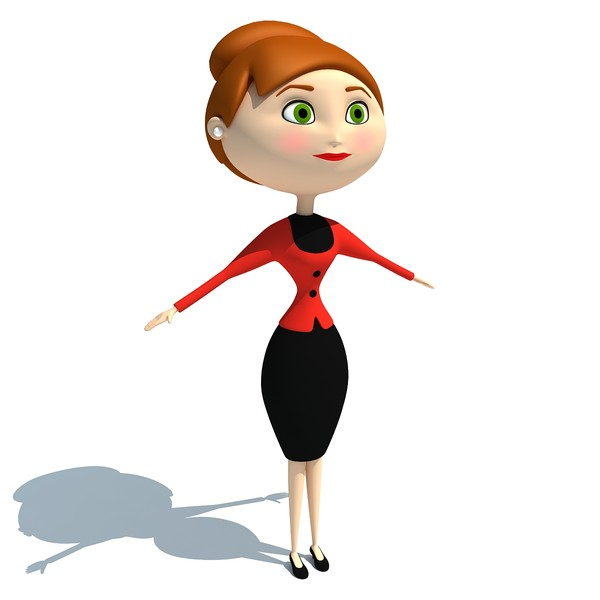 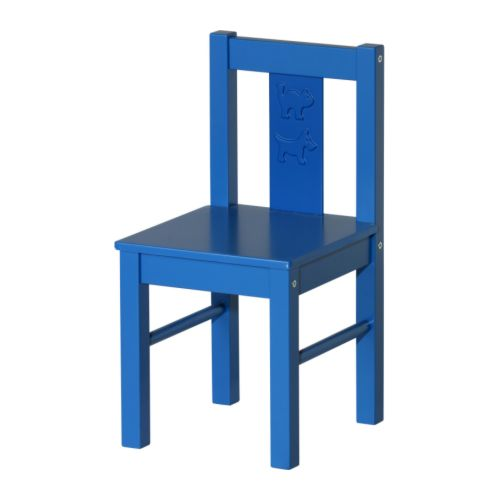 Does Barb know that there is a table here?
Barb
Why is justification necessary for knowledge?
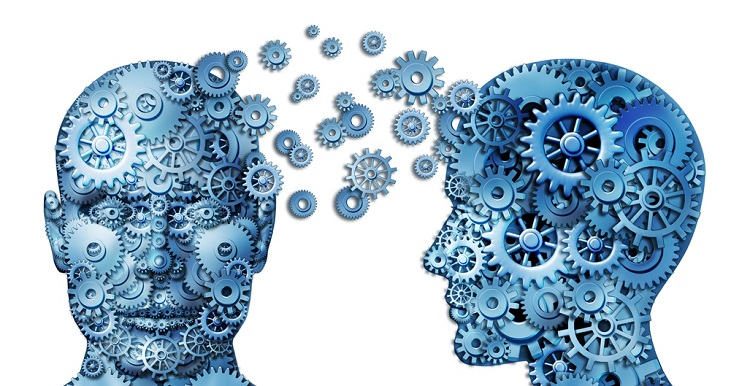 To distinguish knowledge from lucky guesses or, more broadly, ‘fortuitously true beliefs.’
3.2. The Gettier Problem
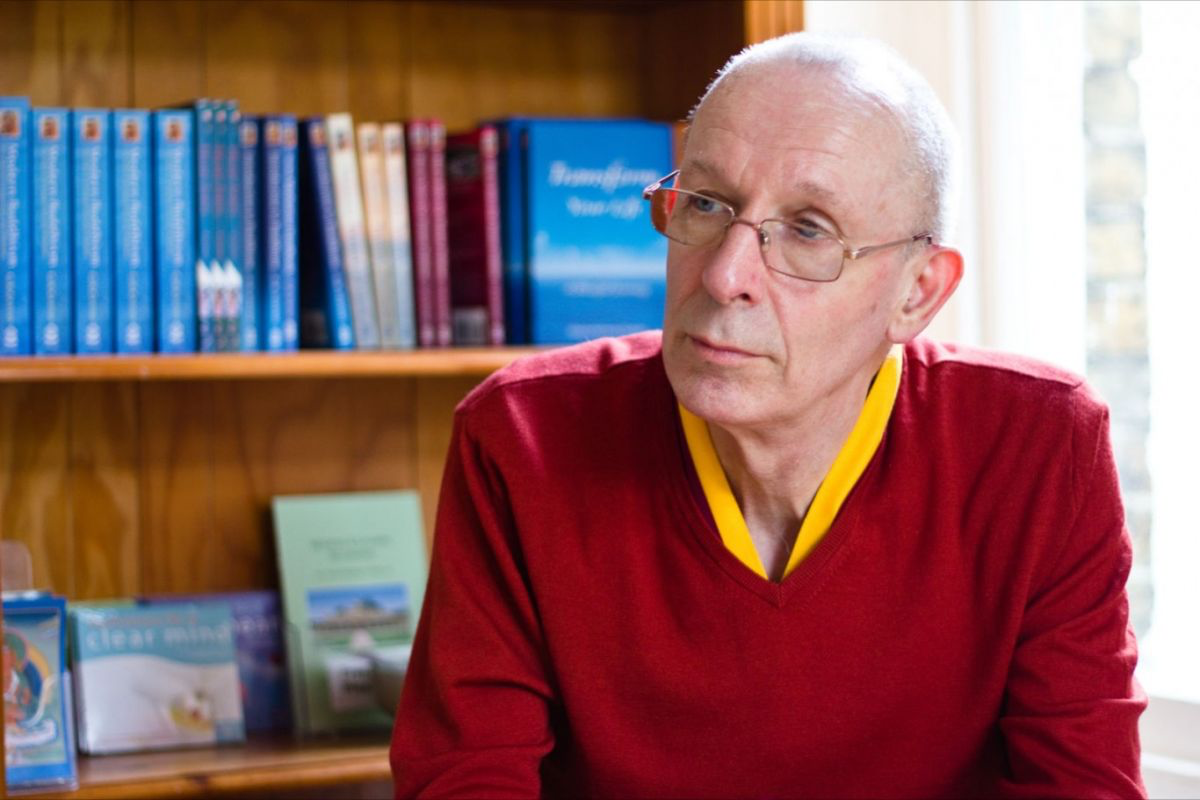 JTB is not always sufficient for knowledge.

Nearly universally agreed to have refuted the JTB/Classical Account of Knowledge
Suppose that Smith and Jones have applied for a certain job, and  the very trustworthy president of the firm tells Smith that Jones will get the job, just after Smith carefully watches Jones put 10 coins in his pocket.
Smith thus comes to have the justified belief that: 
Jones is the man who will get the job, and Jones has ten coins in his pocket. 
Smith is also a shrewd logician, and thus also makes the valid inference that: 
The person who will get the job has ten coins in his pocket. 
But unknown to Smith, he, not Jones, will get the job, and, also unknown to Smith, he has ten coins in his pocket.
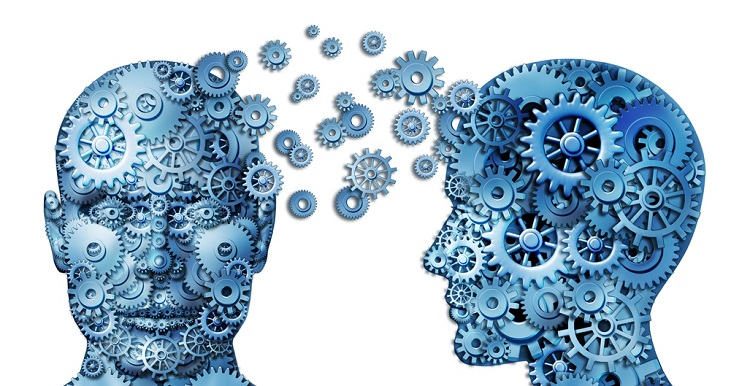 Does Smith know that the person who will get the job has ten coins in his pocket?
Smith does not know…
…but Smith has a justified true belief that the man who will get the job has ten coins in his pocket.
So JTB is not sufficient for knowledge.
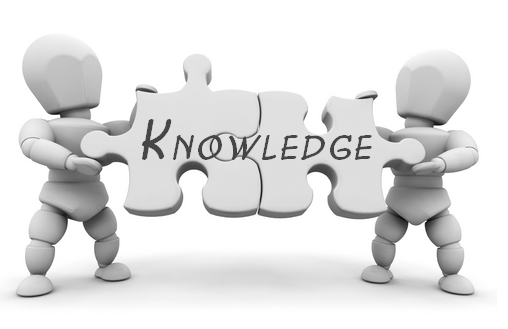 4. Areas of Knowledge
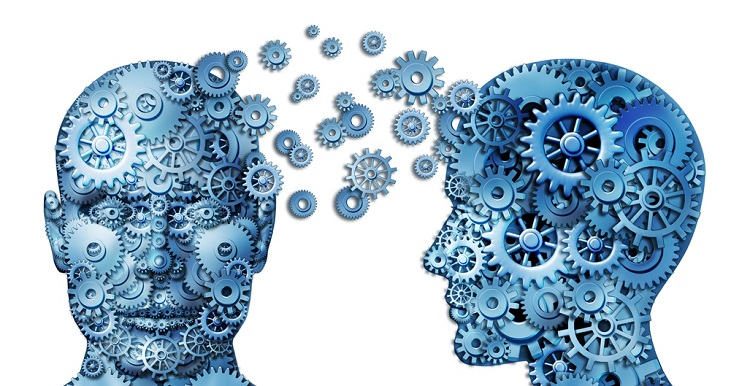 5. Theories of Knowledge
5.1. Doxastic Theories
5.2. Non-Doxastic Theories
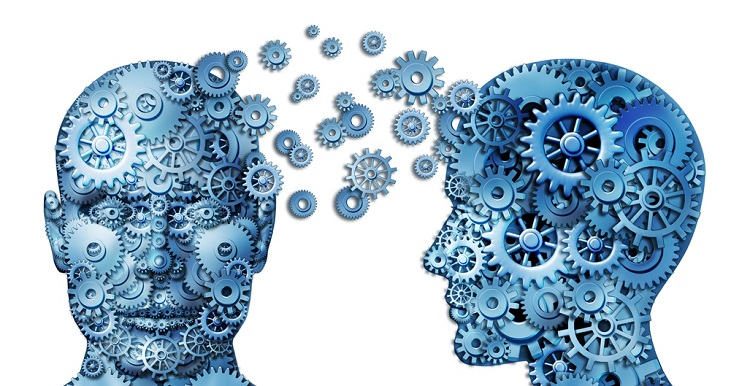